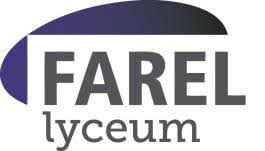 International exchange project
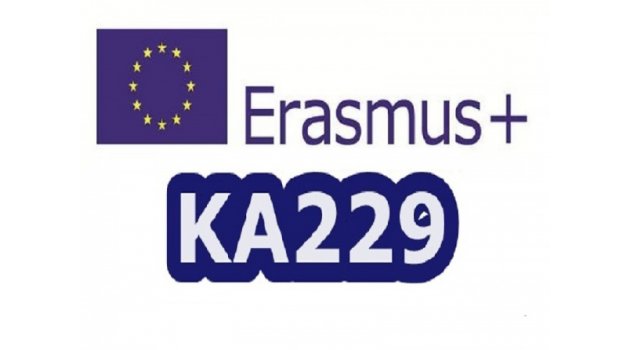 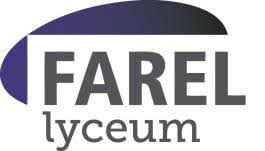 Questionnaire
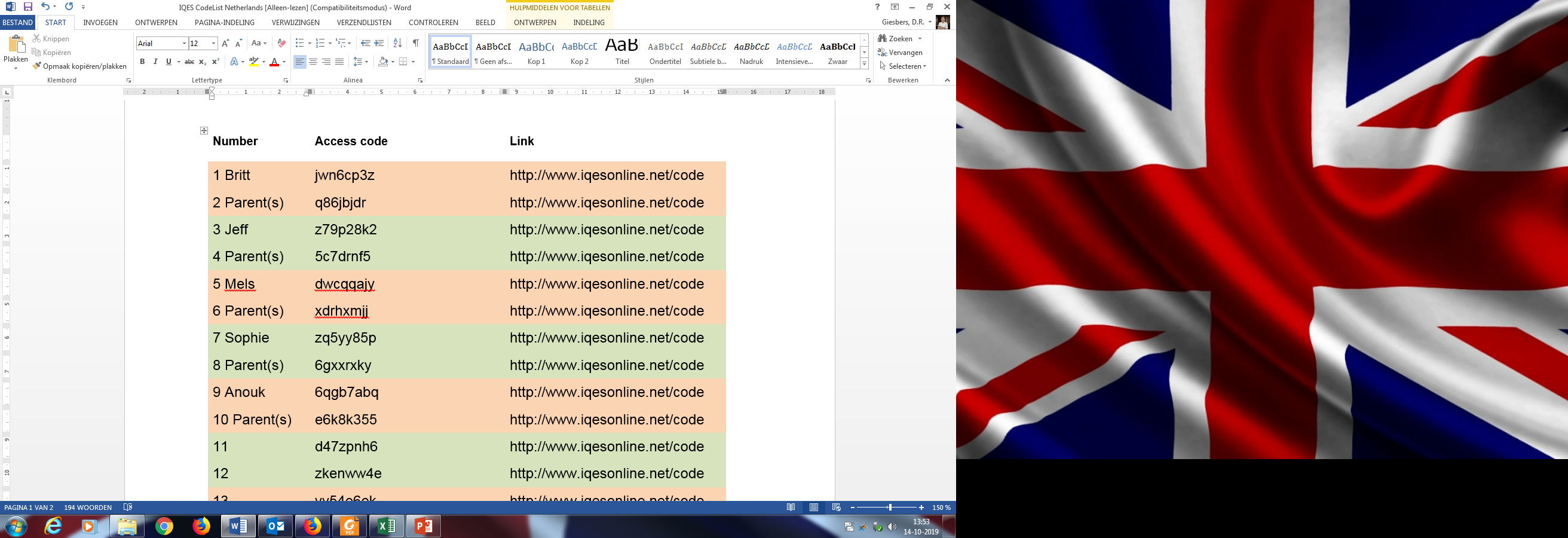 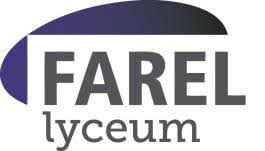 Exchange (general information)
Participating countries
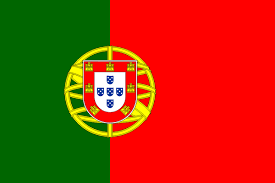 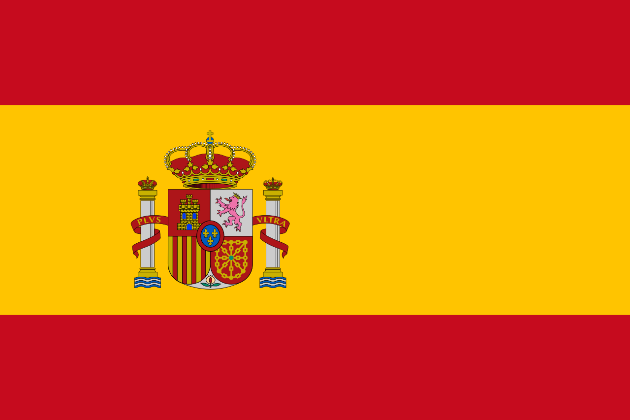 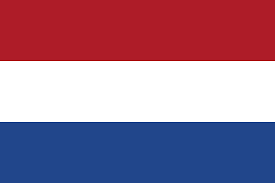 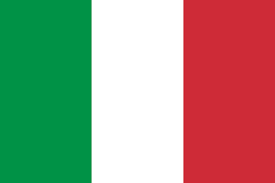 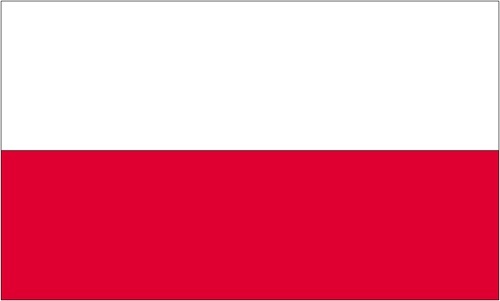 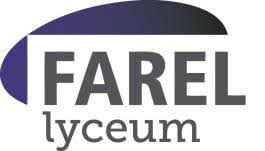 Exchange (general information)
The main goals of the project are:
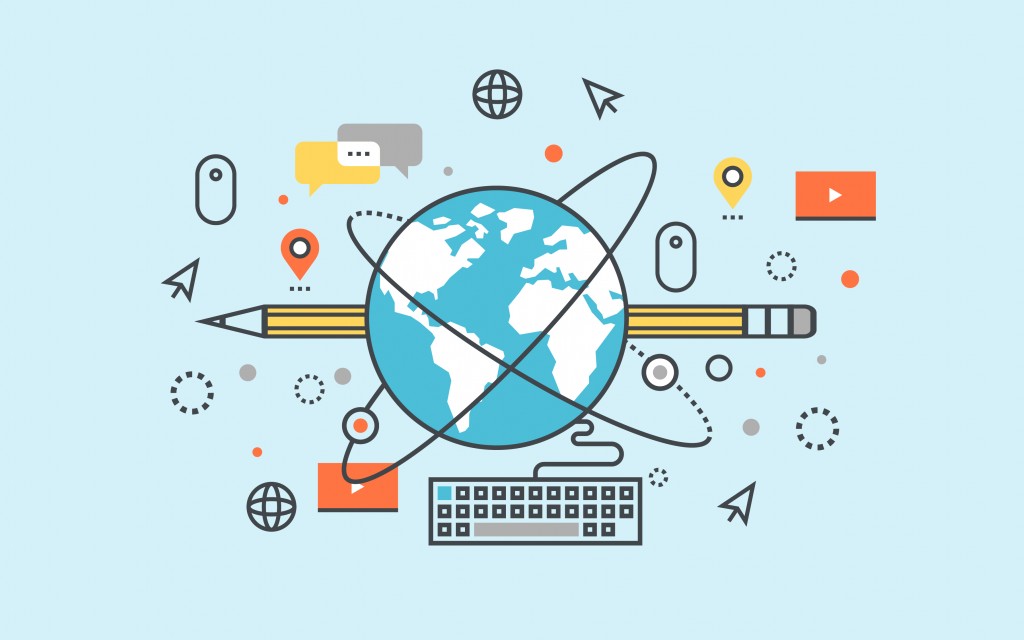 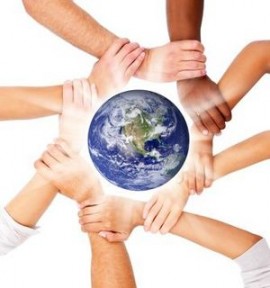 Digital learning
International collaboration
Exchange (Spain)
IES Punta del Verde
Experienced in Erasmus+ projects
Familiar with Farelcollege (Job-shadowing 18/19)
Host families
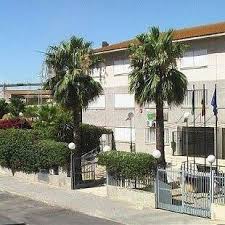 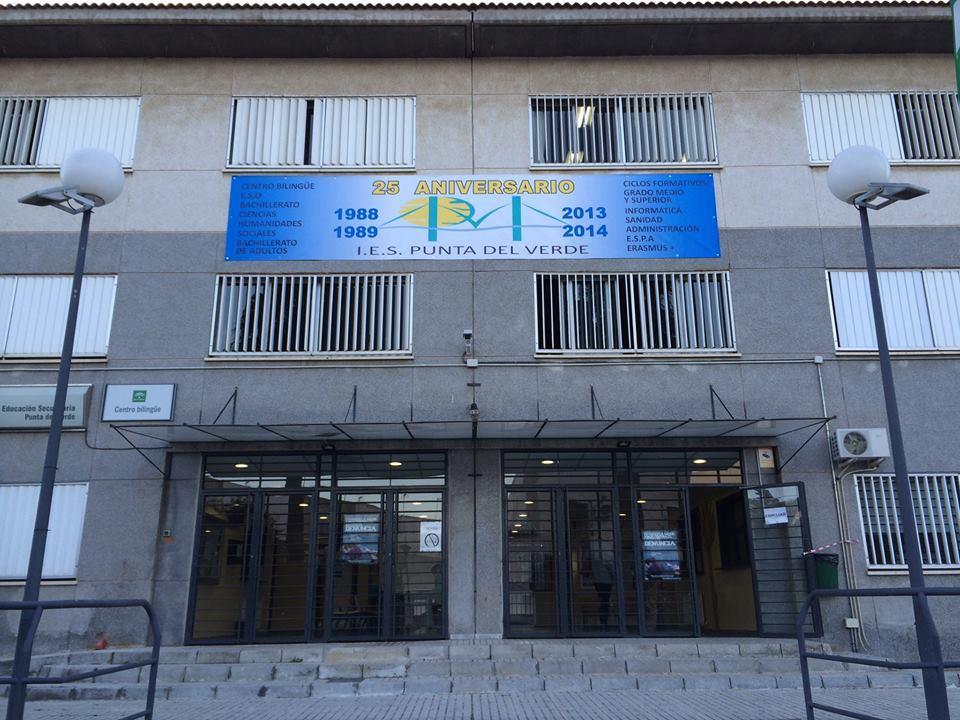 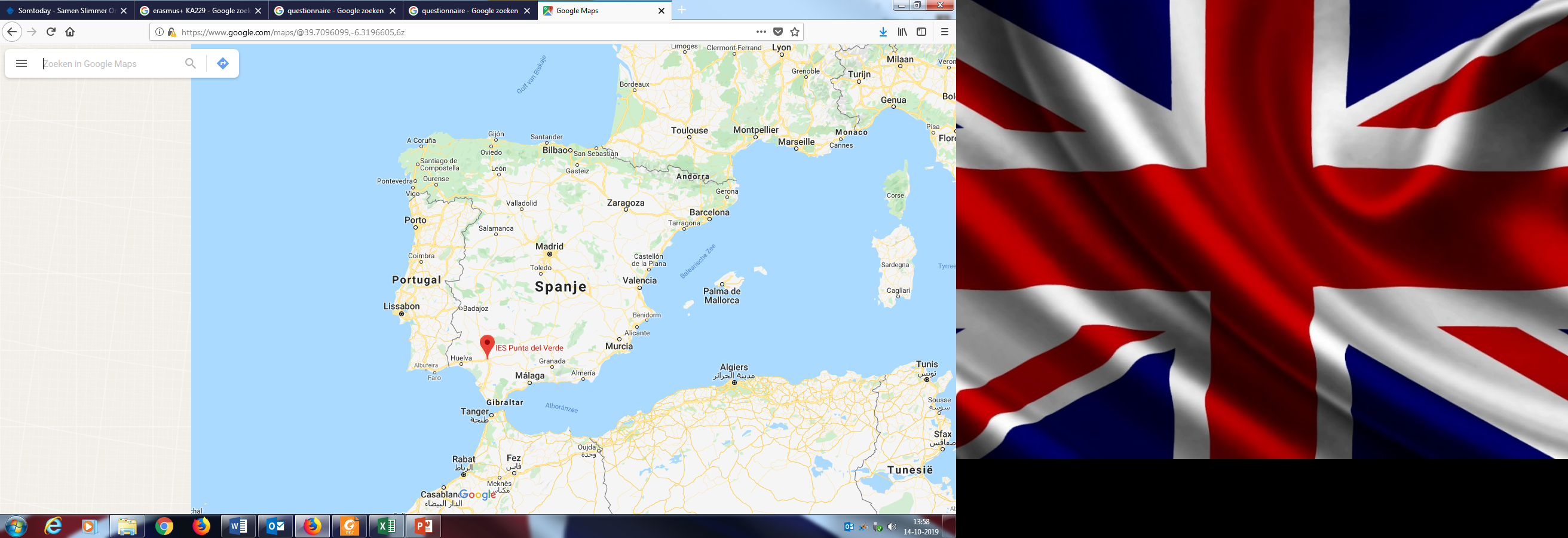 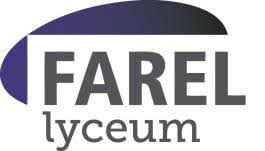 Twinspace
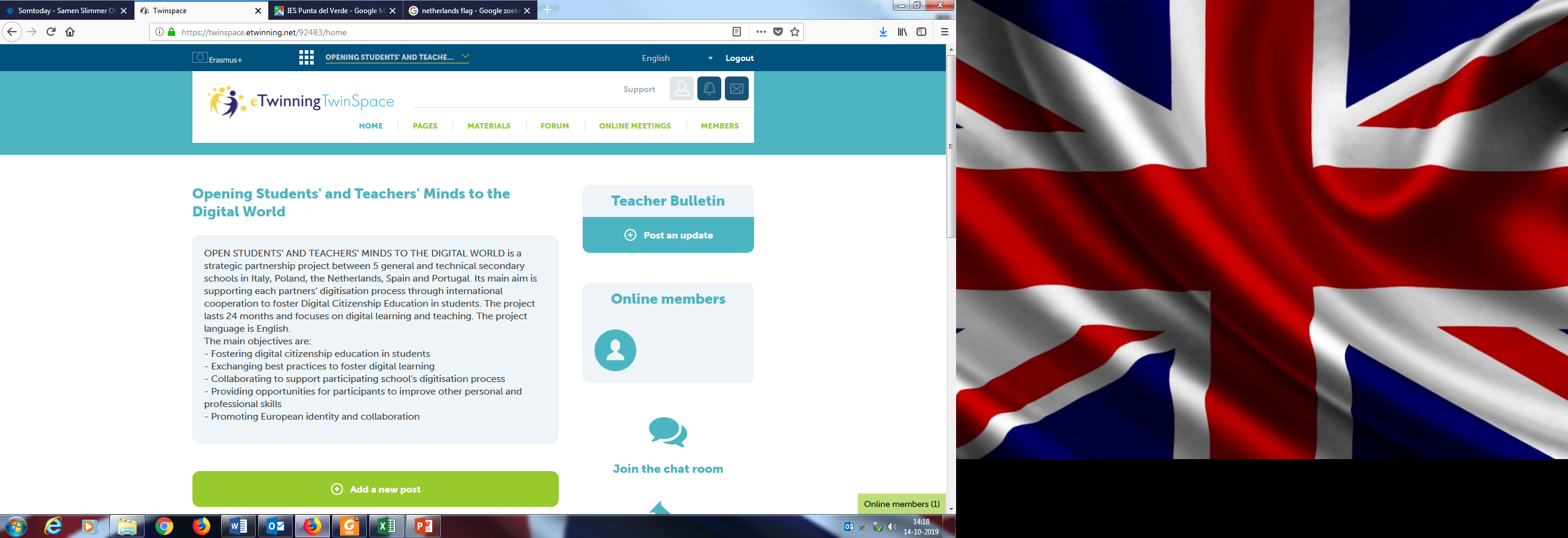 Login codes for teachers and students

Communication:
-Exchanging good practices
-Sharing products and experiences
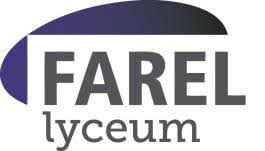 Practical information
Supervisors on the exchange to Spain
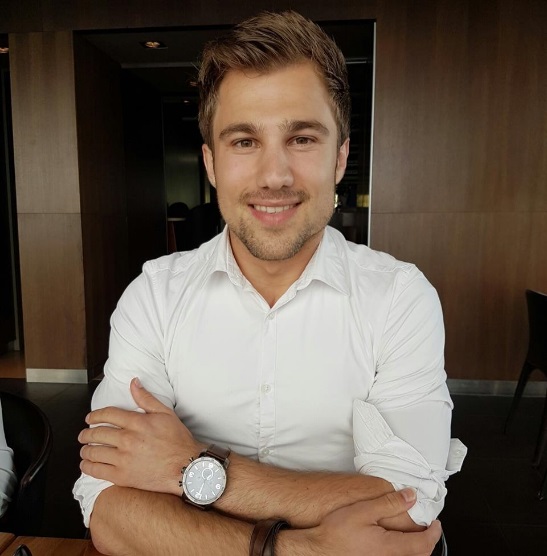 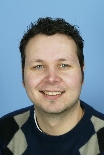 S.I.J. van Wissen+31634184107
D.R.Giesbers+31657949545
Practical information
What we need from you:

Information for booking a flight.
Allergies, diets, etc.
Contact information
Host family
Etc..?
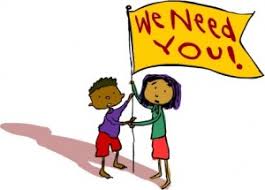 Questions?
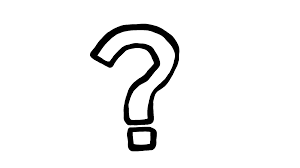